Next Generation Interconnection Technology for High-Performance Computer Systems
Jason D. Bakos

Department of Computer Science
University of Pittsburgh
Talk Outline
Brief introduction to system interconnection technology
Examples
Challenges
Electrical and optoelectronic signaling

High-performance interconnection technology research at Pitt
Optoelectronic Multi-Chip Modules (OE-MCM)
Multi-Bit Differential Signaling (MBDS)

Dissertation research
Lightweight Hierarchical Error Control Codes (LHECC)
University of Pittsburgh	Next Generation Interconnect Technologies	2
System Interconnect
Network-on-chip
Multi-Chip Modules
System-level interconnect
Short-haul
High-performance
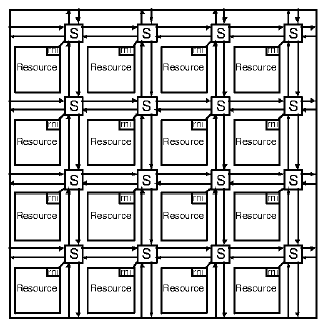 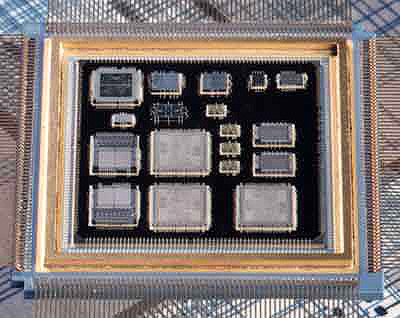 Printed circuit boards
Backplanes
Peripherals
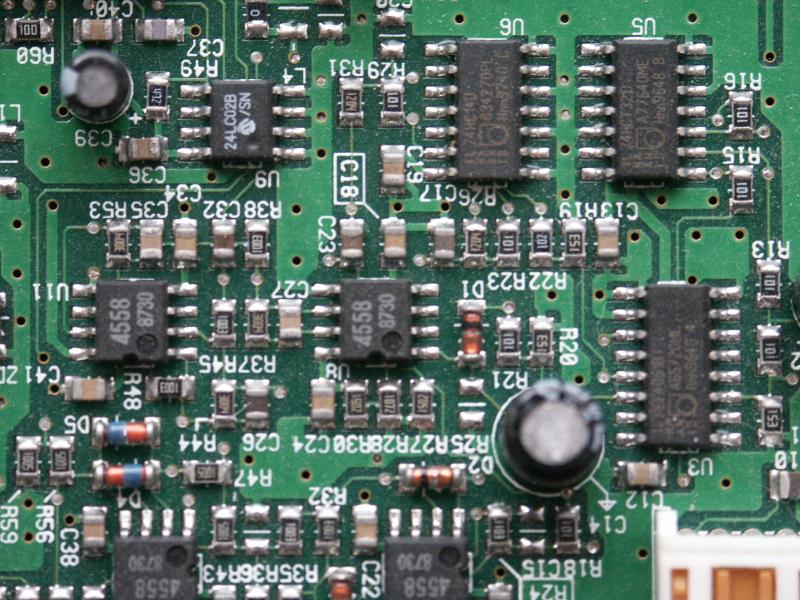 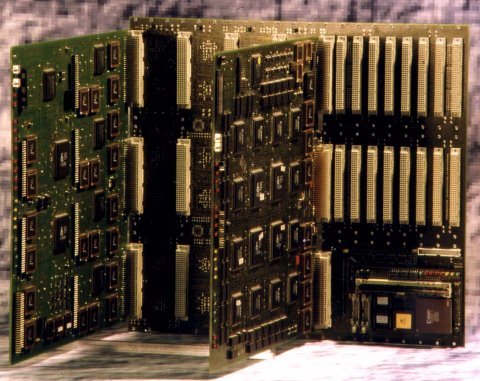 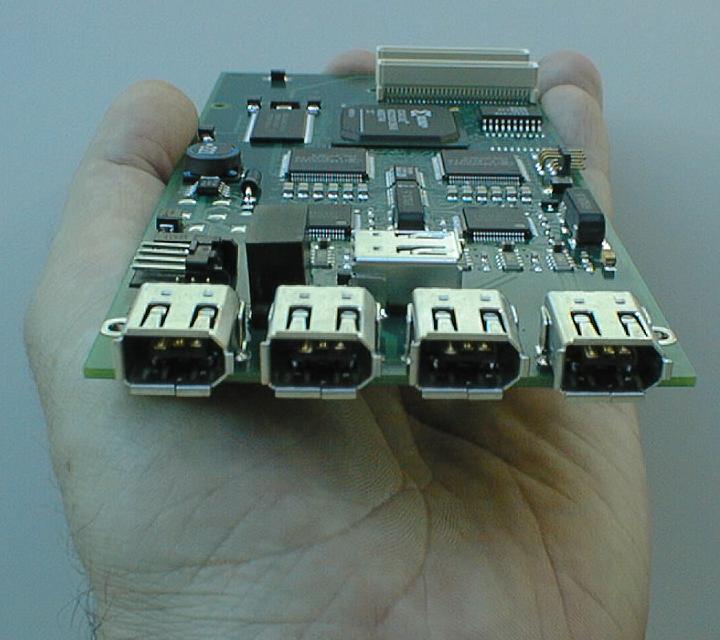 University of Pittsburgh	Next Generation Interconnect Technologies	3
Packaged chip
Packaged chip
Source:  Intel Corporation
Challenges for System Interconnect
Signal integrity
Capacitance/inductance
Noise
Timing/jitter

Area
I/O pads precious
Driver size
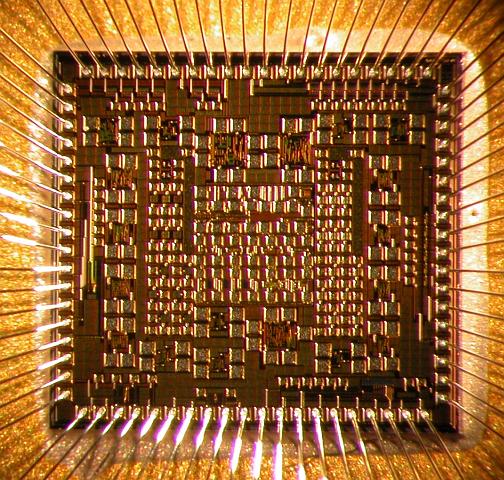 University of Pittsburgh	Next Generation Interconnect Technologies	4
Electrical Signaling
Single-ended
1 wire per bit
Disadvantages
Requires shared reference
Susceptible to noise
Switching noise
Differential (LVDS)
2 wires per bit
Data encoded as {01} or {10}
Advantages
Large GDP
EM coupled transmission lines
Low switching noise
Low noise => low voltage swing
Disadvantages
Wasteful in I/O pads
University of Pittsburgh	Next Generation Interconnect Technologies	5
Top-emitting laser
area pads
Incoming laser
GaAs die
area pads
GaAs die
Optoelectronic Signaling
Optical signaling
Used in long-haul signaling

Chip-level optical signaling
Dense high-speed channel arrays
Orthogonal to die
OE conversion

Vertical Cavity Surface Emitting Lasers (VCSEL)
Gallium-Arsenide (GaAs)
“direct-bandgap”

High-speed photodetectors
GaAs

Issues:
Packaging
Manufacturability
driver circuitry
receiver circuitry
photodetector array
VCSEL array
flip-chip bonds
University of Pittsburgh	Next Generation Interconnect Technologies	6
mirror
microlens
photodetector
VCSEL
Si die
Si die
PCB
waveguide
photodetector
VCSEL
Si die
Si die
PCB
Optoelectronic Architectures
“Free Space”






“Guided Wave”
University of Pittsburgh	Next Generation Interconnect Technologies	7
Talk Outline
Brief introduction to system interconnection technology
Examples
Challenges
Electrical and optoelectronic signaling

High-performance interconnection technology research at Pitt
Optoelectronic Multi-Chip Modules (OE-MCM)
Multi-Bit Differential Signaling (MBDS)

Dissertation research
Lightweight Hierarchical Error Control Codes (LHECC)
University of Pittsburgh	Next Generation Interconnect Technologies	8
OE Conversion Technology
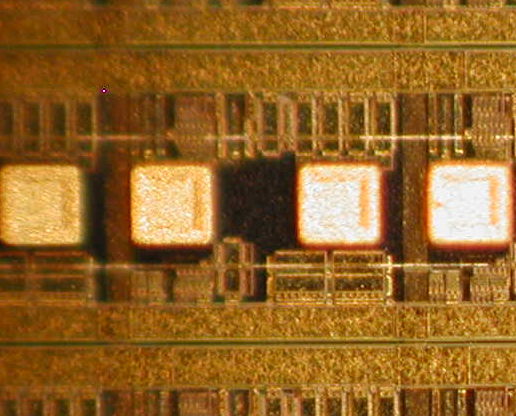 Area pads
Window
VCSEL site
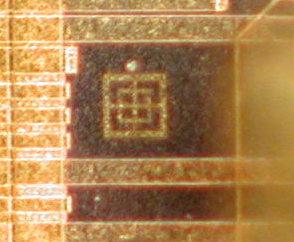 Passive alignment mark
University of Pittsburgh	Next Generation Interconnect Technologies	9
OE Crossbar Switch Chip
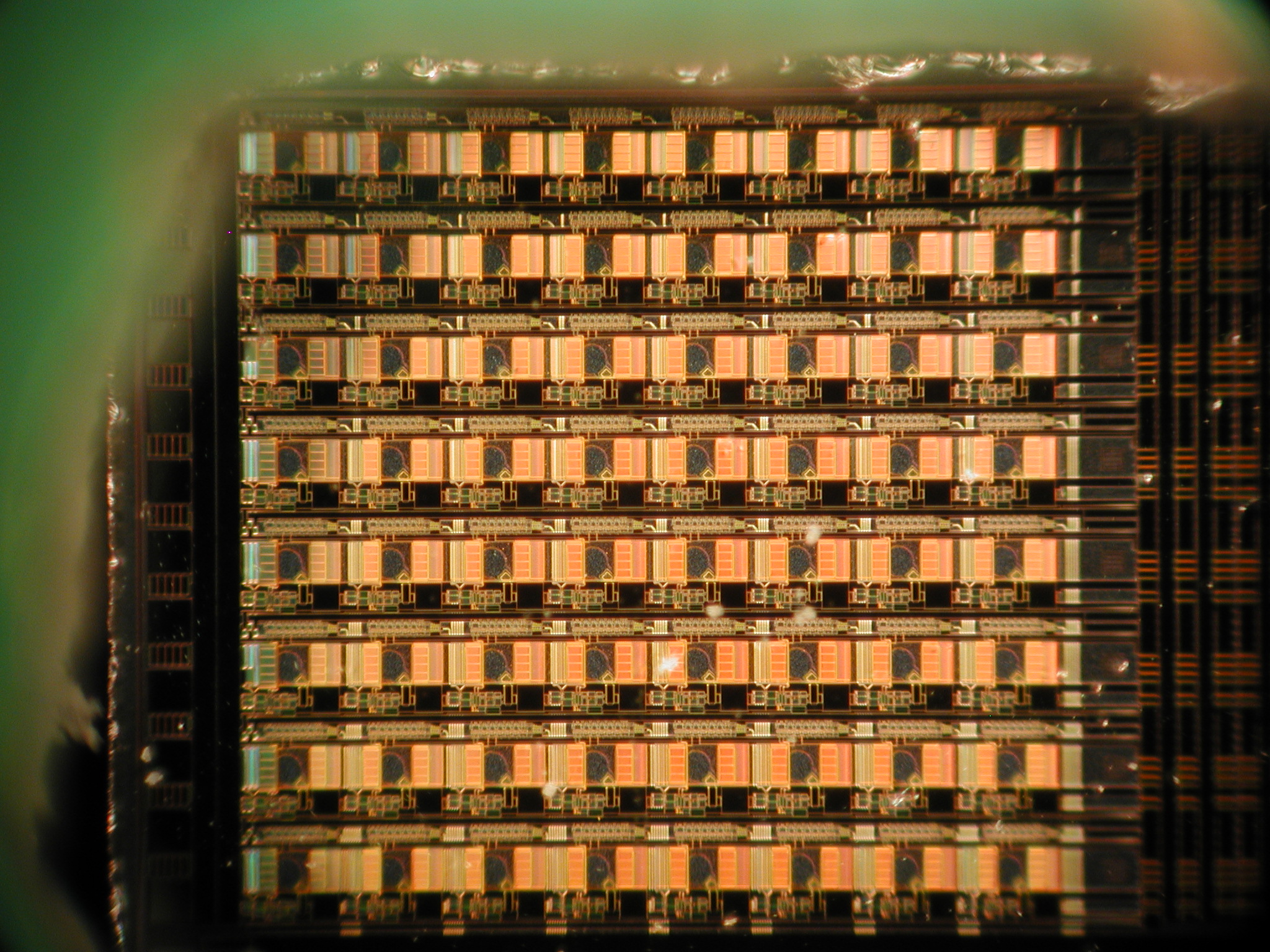 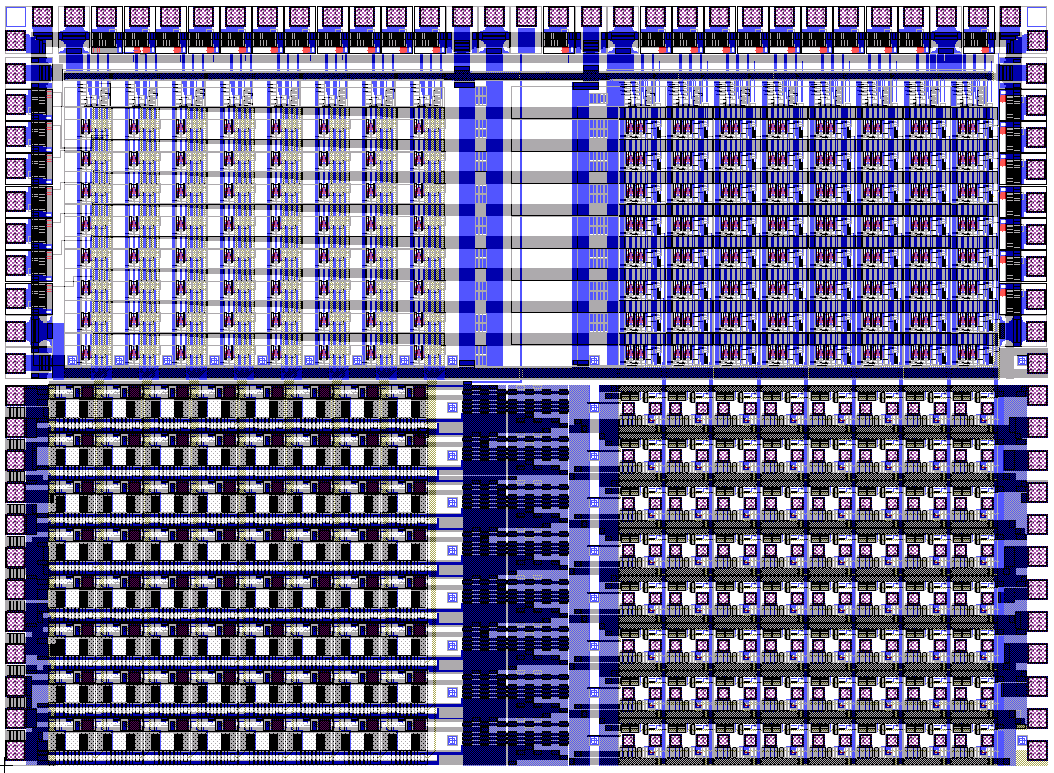 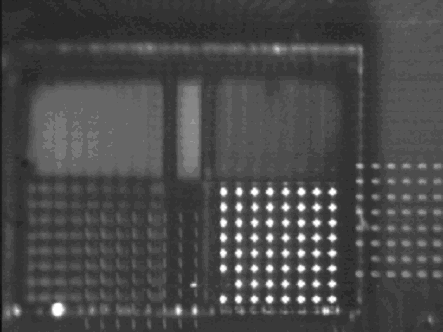 University of Pittsburgh	Next Generation Interconnect Technologies	10
OE Interconnect using Fiber Image Guides
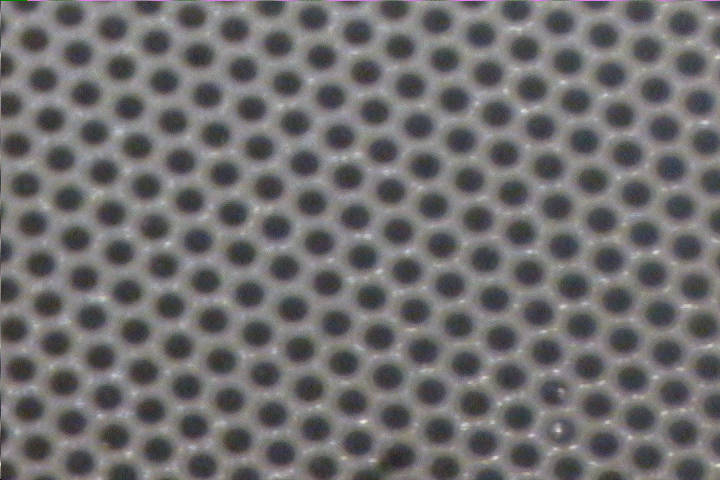 Dense lattice of fiber cores
5-20 um diameter, 2K-15K cores/mm2
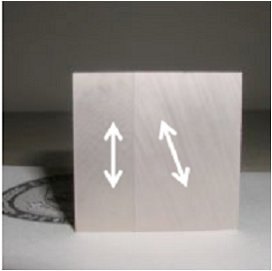 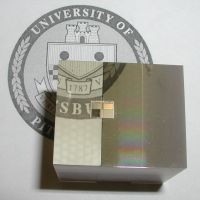 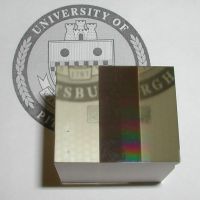 Side
Bottom
Top
University of Pittsburgh	Next Generation Interconnect Technologies	11
OE-MCM Demonstrator
IN
Chip 3
OUT
Chip 1
Chip 2
Chip 1
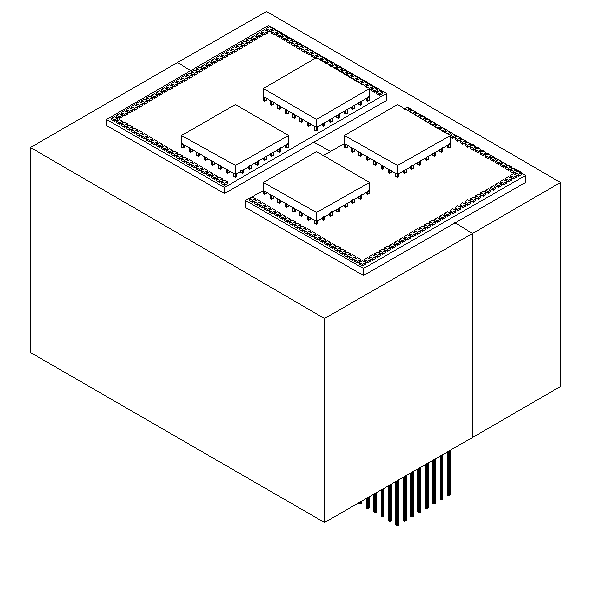 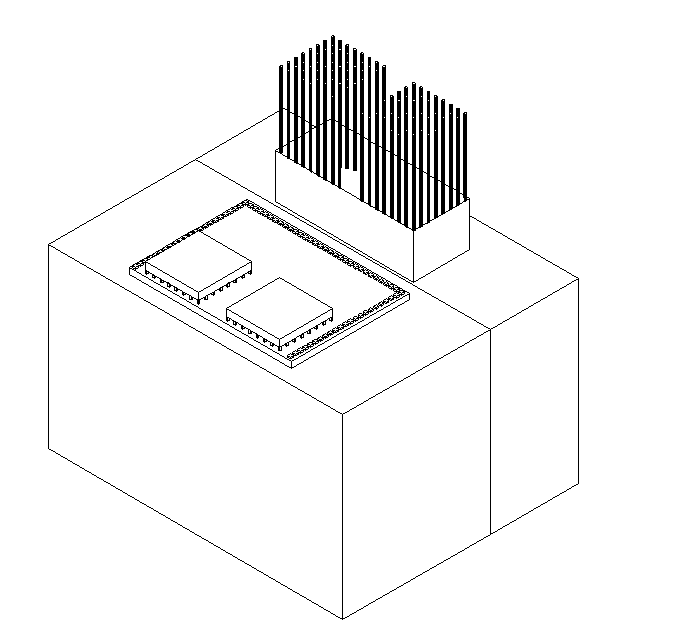 Chip 2
Chip 3
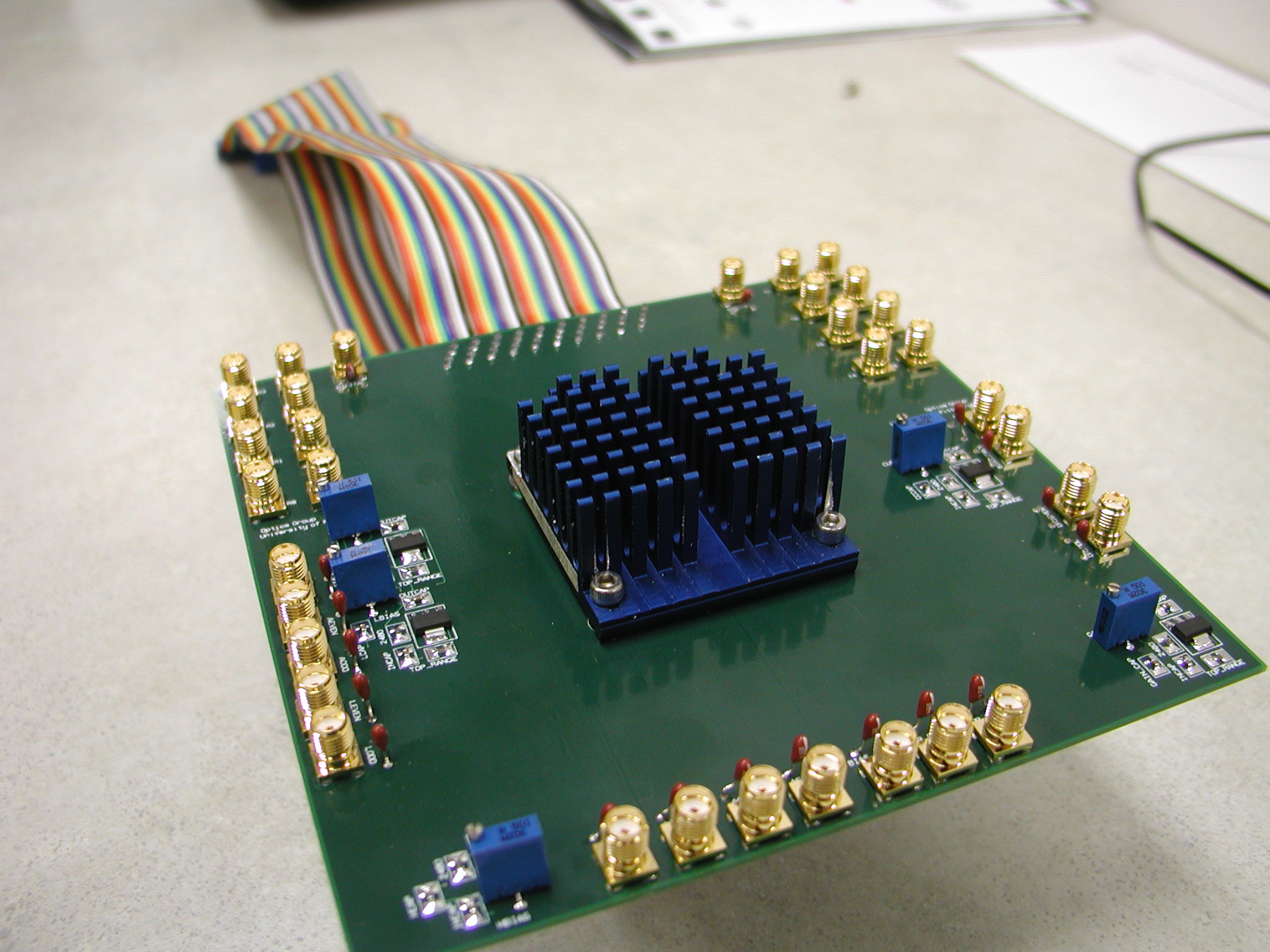 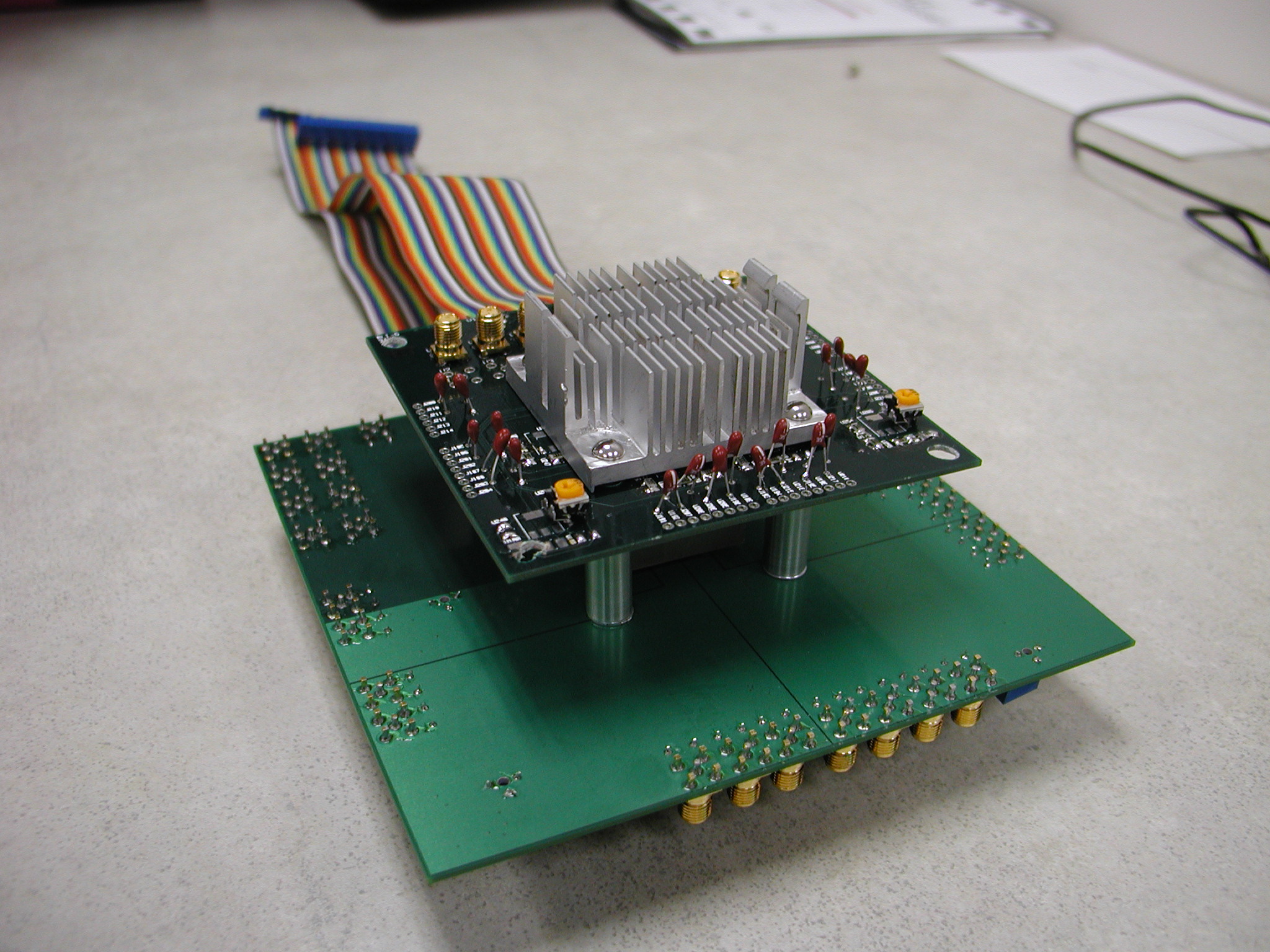 University of Pittsburgh	Next Generation Interconnect Technologies	12
Multi-Bit Differential Signaling (MBDS)
Differential (LVDS) channel
Multi-Bit Differential (MBDS) channel
Current-mode drivers
Data encoded as
{01} or {10}
Advantages
Low switching noise
Large GDP
Coupled transmission lines
Low noise => low voltage swing
Disadvantages
Two connections for each bit
Wasteful in I/O pads
Data encoded with fixed number of ones
“N-choose-M (nCm)” symbols
{0011}, {0101}, {0110}, {1001}, {1010}, {1100}
Advantages
Same noise rejection as differential
Higher information capacity
University of Pittsburgh	Next Generation Interconnect Technologies	13
“N choose M (nCm)” Encoding
Effective bits
Code set size
EXAMPLE
6-wire MBDS channel
code size = 20 codes
effective bits = 4
equivalent to 8-wire differential channel
25% fewer pads (8 versus 6) 
25% less power (4 1-bits on versus 3)
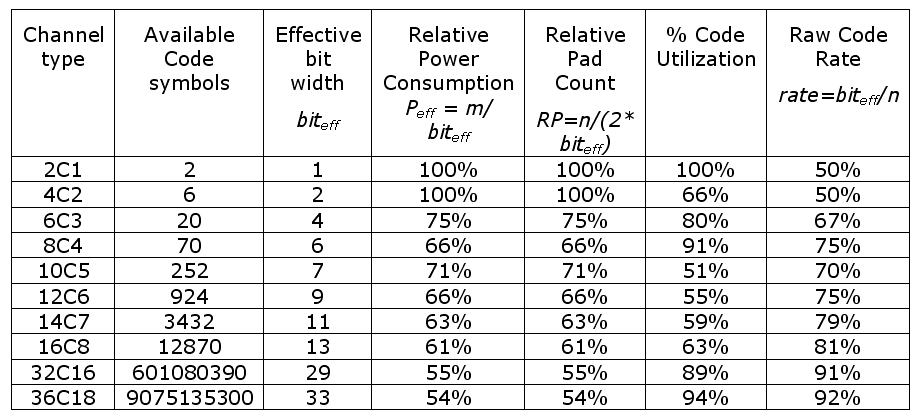 University of Pittsburgh	Next Generation Interconnect Technologies	14
MBDS Test Chip
Test setup
.5 um SiGe chip implementing
2, 4, 6, 8-wide MBDS drivers and receivers
Test board with 8” channels
MBDS -> MBDS receivers
MBDS -> commercial LVDS receivers
Tested at 700 Mb/s
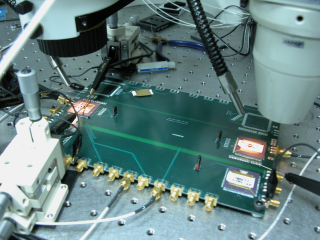 University of Pittsburgh	Next Generation Interconnect Technologies	15
Talk Outline
Brief introduction to system interconnection technology
Examples
Challenges
Electrical and optoelectronic signaling

High-performance interconnection technology research at Pitt
Optoelectronic Multi-Chip Modules (OE-MCM)
Multi-Bit Differential Signaling (MBDS)

Dissertation research
Lightweight Hierarchical Error Control Codes (LHECC)
University of Pittsburgh	Next Generation Interconnect Technologies	16
Error Correction Codes
Error correction codes used to increase signal integrity
Noisy communication channels
Ex:  wired/wireless signaling, storage mediums

Examples:
Cellular networks, deep-space signaling, digital TV/HDTV transmission, hard/optical disks

ECC codes require information overhead
Acceptable for very noisy channels
Minimize by applying code over large blocks of data
Examples:
11 bytes for hard disks, 187 bytes for HDTV
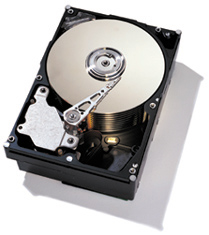 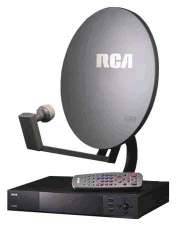 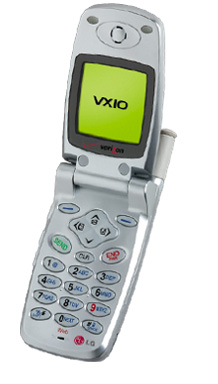 University of Pittsburgh	Next Generation Interconnect Technologies	17
ECC Introduction
ECC encoding over large blocks requires
Memory
Computation

Encoding/decoding performed using software or dedicated ASICs
Decoding performed at low speeds (megabits at most)

Traditional ECC techniques not practical for off-chip interfaces
Memory, real estate

Need new class of ECC code for system interconnect
Encode/decode with small space
Small block size
Low overhead
Possible with MBDS signaling?
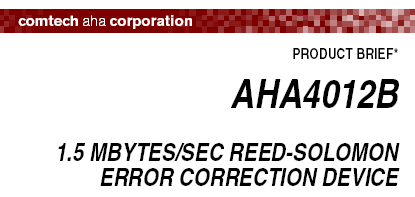 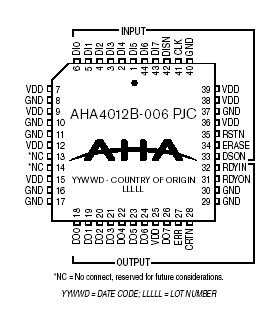 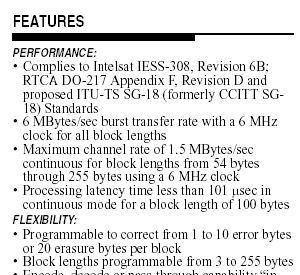 University of Pittsburgh	Next Generation Interconnect Technologies	18
1011
1101
0111
1110
0011
0001
1000
0010
0100
1 error
3 errors
0011
1111
1001
2 errors
1010
0101
0110
0000
nCm Encoding:  Inherent Error Detection
Most types of bit errors can be detected at receiver
Odd-number of bit errors
Even-number of bit errors
University of Pittsburgh	Next Generation Interconnect Technologies	19
nCm Encoding:  Inherent Error Detection
University of Pittsburgh	Next Generation Interconnect Technologies	20
4c2 symbol set => binary value
0011
00
0101
01
0110
10
1001
11
1010
?
1100
?
6 cw
6 cw
36 combinations
5 bits
4c2
4c2
2 bits
2 bits
nCm Encoding:  Unused Code Space
Each nCm code set has unmapped code words

Use this to offset overhead required for error control
Use multiple MBDS channels in parallel
Req’d number of channels for extra bit
Do not use nCm symbols that are counteractive to ECC
University of Pittsburgh	Next Generation Interconnect Technologies	21
Need for Error Control Coding
6 bits
Single or multiple bit errors in nCm symbols invalidates entire corresponding binary message

Some types of errors fool receivers

Need error control code that:
Works over nCm-encoded channels
Uses properties of nCm channel code to minimize overhead

Solution:
Encode data over parallel MBDS channels
Establish rules governing nCm symbols selected to encode data
00110011
00111011
????
University of Pittsburgh	Next Generation Interconnect Technologies	22
Hierarchical Encoding
Use nCm symbols to build code set which conforms to binary distance for ECC
start with raw binary data
Raw binary data
Encode portion of data, set rules for nCm symbol selection
high-level code
Symbolic ECC block
Encode remainder of data using nCm symbols
Code word over parallel MBDS channels
low-level code
University of Pittsburgh	Next Generation Interconnect Technologies	23
1100
0101
0011
0110
1001
1010
Low-Level Code
nCm code sets have distance=2
t = floor((d-1)/2)
Set new distance by partitioning into equal-size subsets
Maximize number of symbols/subset
Subsets:
0 => {0011, 1100}
1 => {0101, 1010}
2 => {0110, 1001}
If subset is known, bit errors may be corrected
Example:  0111, subset=2
Correct to 0110
Example:
4c2, distance=4
University of Pittsburgh	Next Generation Interconnect Technologies	24
Can correct:
erasures
errors
k data symbols
n-k parity symbols
block size=n
High-Level Code:  Linear Block Codes
Checksum
Requires 1 parity symbol
Can correct 1 erasure
Near-MDS code
Corrects erasures:
Number of parity symbols - 1
Corrects errors:
(Number of parity symbols – 1) / 2
Restrictions:
Symbol base must be prime or power of a prime
If symbol base = pm, max block size = pm+1 - 1
MDS code (Reed-Solomon)
Can correct erasures:
Number of parity symbols
Can correct errors:
Number of parity symbols / 2
Restrictions:
Symbol base must be prime or power of a prime
Max block size = symbol base + 1
University of Pittsburgh	Next Generation Interconnect Technologies	25
b bits
(c-data)
(s-data)
01010010010010010100
0101001001
0010010100
base conv. 2->s
Parity symbols
base conv. 2->c
Data as nCm symbols
Parity as nCm symbols
Data symbols
Encoding LHECC
University of Pittsburgh	Next Generation Interconnect Technologies	26
Encode 111101…
1112 = 213
2
1
Compute checksum parity…
2
1
0
Encode 101…
1
0
1
bit
grp.
2
1
0
Example #1:  Encoding
Assume 3 x 4c2 channels
Low level
s=3, c=2
High level
(3,2) checksum code
s-data
sk = 9 cw (3 bits)
c-data 
cn = 8 cw (3 bits)
code rate = 6 bits / 12 wires
“Free” ECC
1001
0101
1100
University of Pittsburgh	Next Generation Interconnect Technologies	27
grp.
2
1
0
?
1
0
cw
1001
0101
1100
1101
0101
1100
Example #1:  Decoding
Decoder:
If invalid code word is detected
Determine subset
Use minimum distance decoder
Assume bit error occurs…
X + 1 = 0 (mod 3), X = 2
Symbol in error must be 0110 or 1001
dist(1101,0110) = 3, dist(1101,1001) = 1
Corrected symbol is 1001
University of Pittsburgh	Next Generation Interconnect Technologies	28
MBDS driver
MBDS receiver
MBDS driver
encoder
MBDS receiver
binary
decoder
binary
MBDS driver
MBDS receiver
LHECC Advantages
LHECC codes provide correction and additional detection to MBDS links

LHECC codes are lightweight:
Parity symbols in high-level only consume portion of nCm symbol data
Requires less parity symbols in high-level code (vs. traditional codes)
Takes advantage of inherent properties of nCm channel code

LHECC encoders/decoders require only a few hundred logic gates
Pipelined and operate at core speed
University of Pittsburgh	Next Generation Interconnect Technologies	29
encoded code words
(CMOS digital)
encoded code words out (100K load)
Input is sampled at midpoint
Driver input
cwn-1
cwn
cwn+1
Outputs sampled at t(input) + latency
Receiver output
cwn-1
cwn
cwn+1
latency
Link Modeling
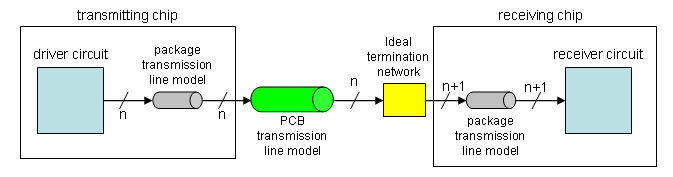 Replicated for each channel in the link
Consistent sequence of random code words transmitted
University of Pittsburgh	Next Generation Interconnect Technologies	30
Error Source Modeling
Goal:  Capture link behavior in the presence of modeled error sources
Determine relative error results for links with and without LHECC support

Error sources from link model:
Jitter
Transmission line attenuation, crosstalk
Noise from transistors
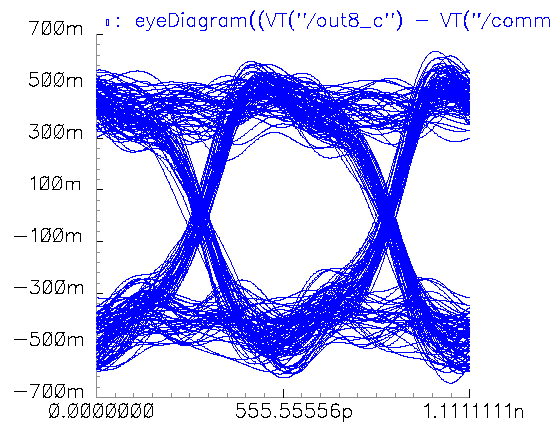 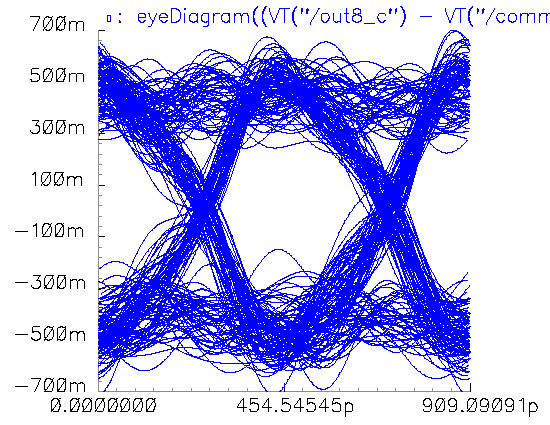 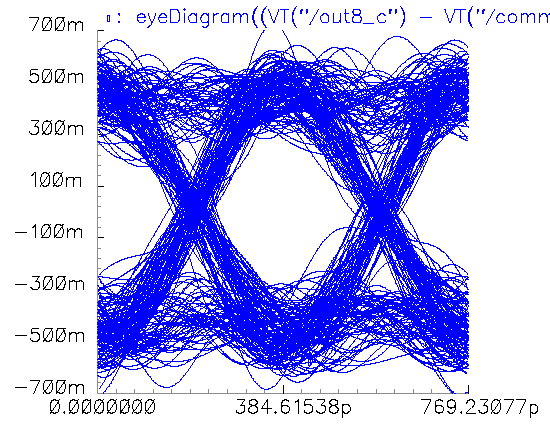 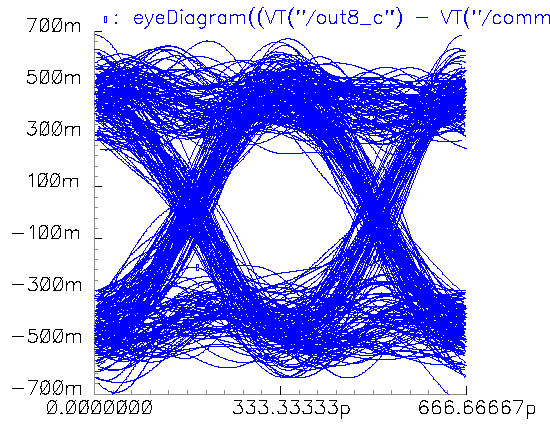 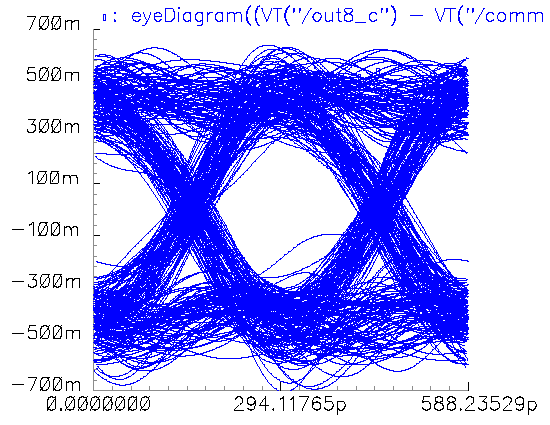 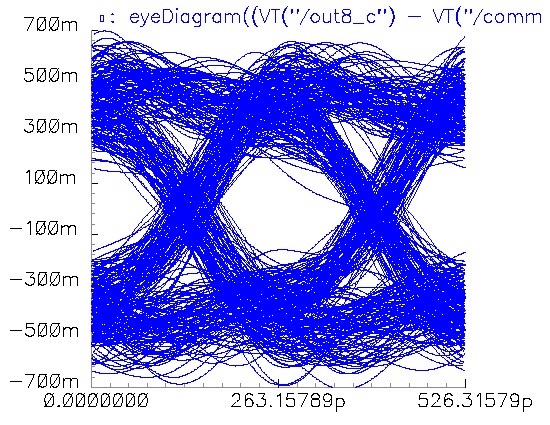 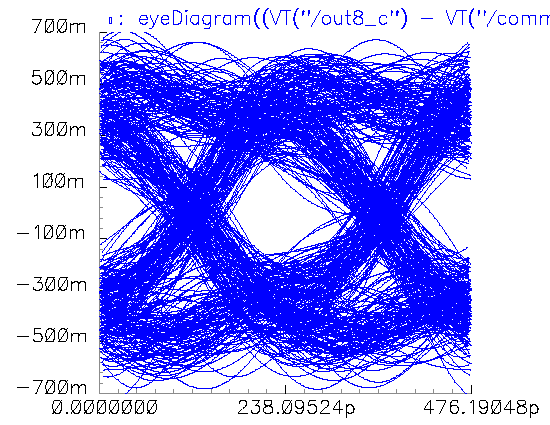 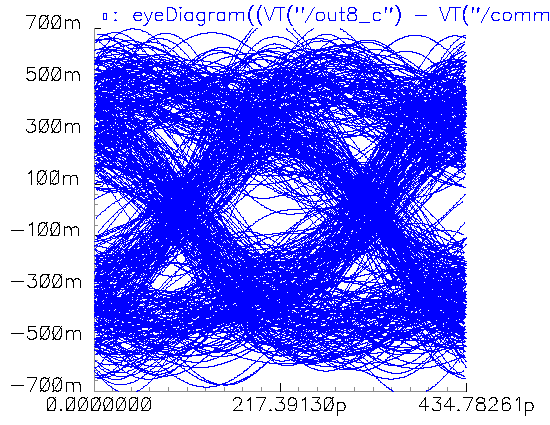 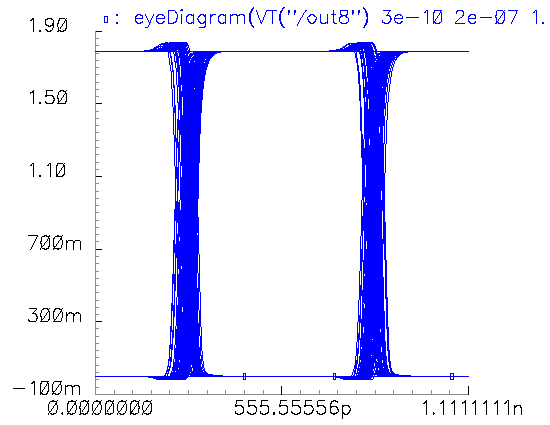 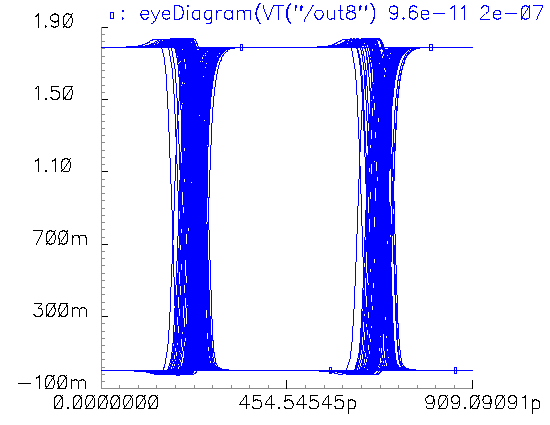 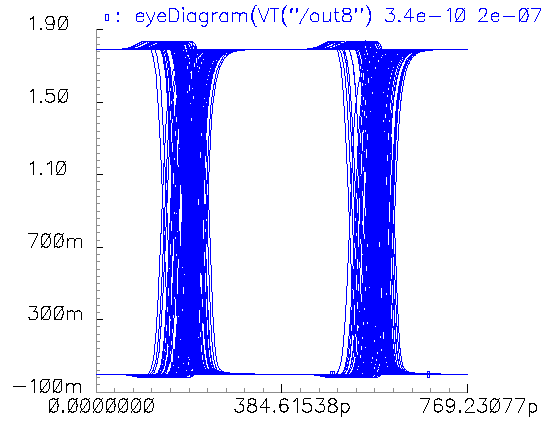 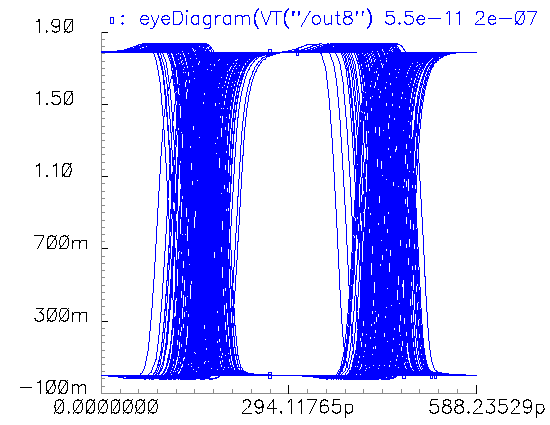 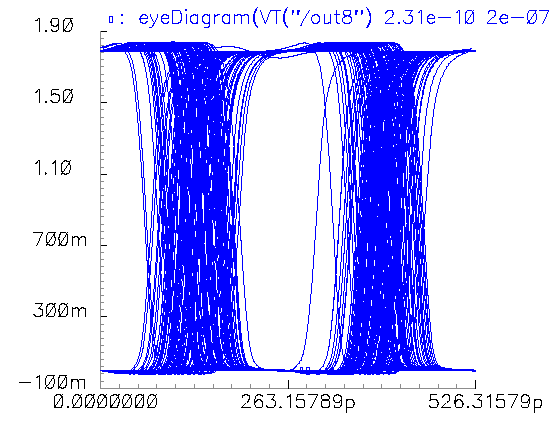 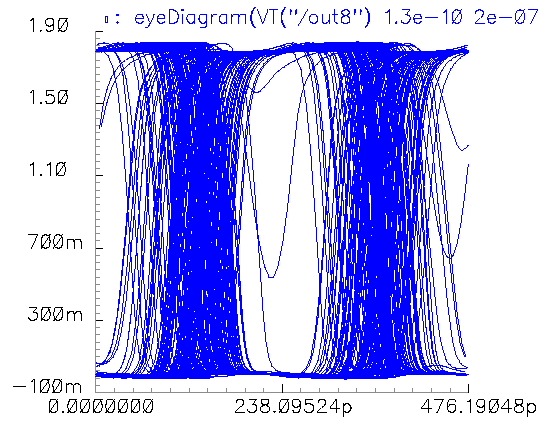 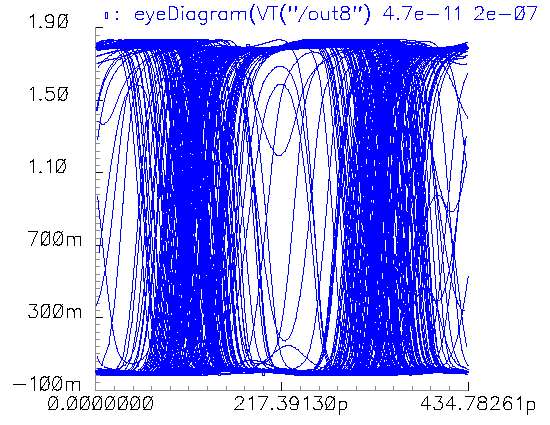 Input to receiver
1.8 GCW/s
2.2 GCW/s
2.6 GCW/s
3.0 GCW/s
3.4 GCW/s
3.8 GCW/s
4.2 GCW/s
4.6 GCW/s
Receiver output
University of Pittsburgh	Next Generation Interconnect Technologies	31
Supply Noise
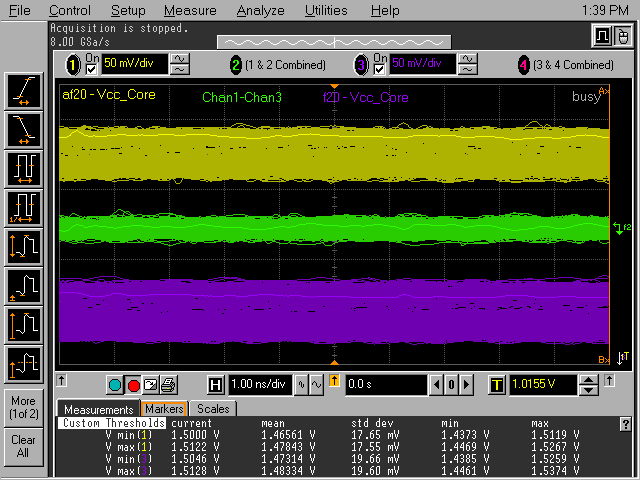 Add independent Vdd noise to driver and receiver

Intel:  measured supply noise on a busy 1.5 V Pentium 4 processor
17-20 mV standard deviation

To generate:
Assume links operating at core switching frequency
Generate white Gaussian noise
Sampled at 20 GHz for 20 us
Apply passband butter filter to noise, 200 MHz band centered on op. frequency
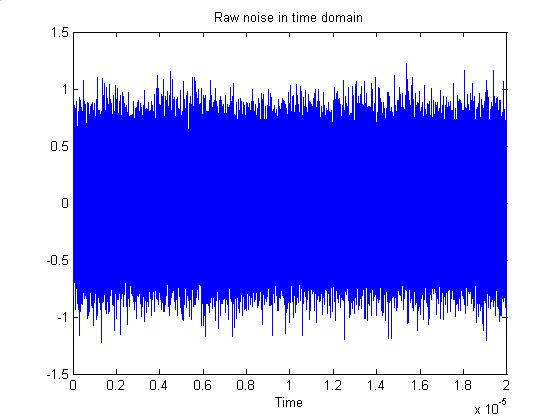 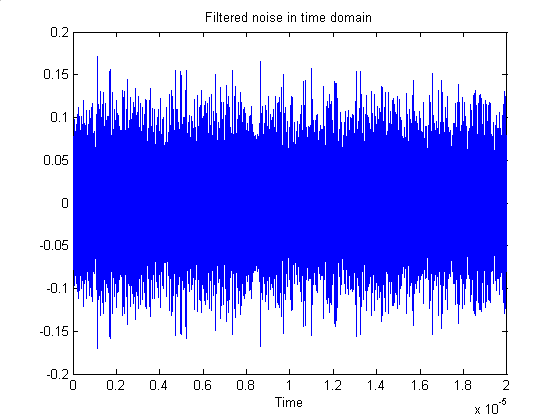 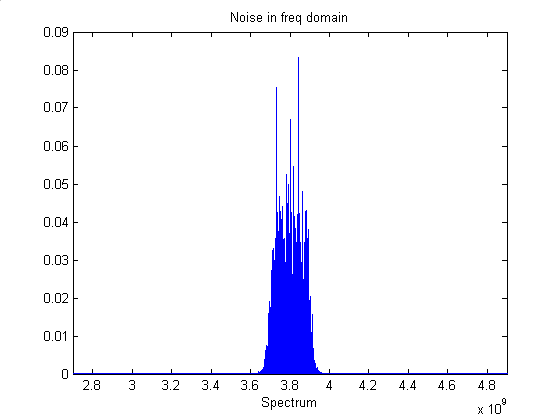 stdev=.275
stdev=.0388
University of Pittsburgh	Next Generation Interconnect Technologies	32
Fringe Capacitance in Driver
Assume layout parasitics and packaging add capacitance effects in driver current-steering legs
Where it hurts drivers most
Adds additional crosstalk
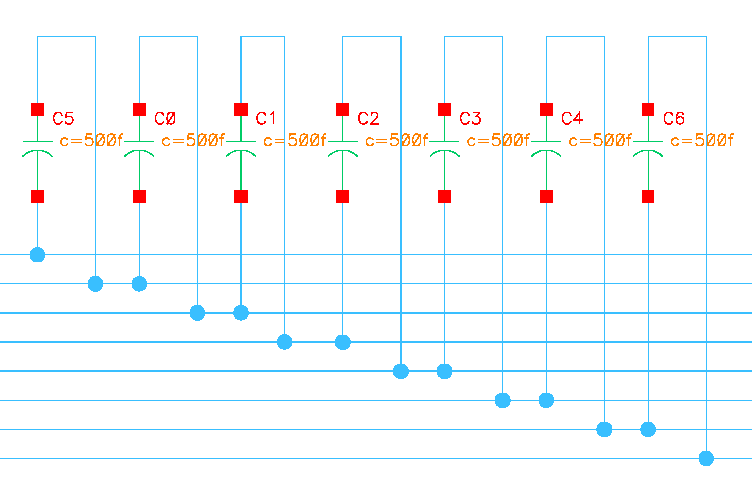 University of Pittsburgh	Next Generation Interconnect Technologies	33
Experimental results (no noise)
University of Pittsburgh	Next Generation Interconnect Technologies	34
Experimental results (supply noise)
University of Pittsburgh	Next Generation Interconnect Technologies	35
Experimental results (fringe capacitance)
University of Pittsburgh	Next Generation Interconnect Technologies	36
Conclusions
System-level interconnect
Next-generation interconnect
optoelectronic (high density channel arrays)
serialized electrical using encoding techniques

LHECC over MBDS channels offers lightweight error control
Increases signal integrity, reliability, noise immunity, and maximum transmission rate
Utilizes small encoders and decoders
University of Pittsburgh	Next Generation Interconnect Technologies	37